Використання інтерактивних методів навчання як засобу розвитку інтелектуальних здібностей учнів на уроках української мови
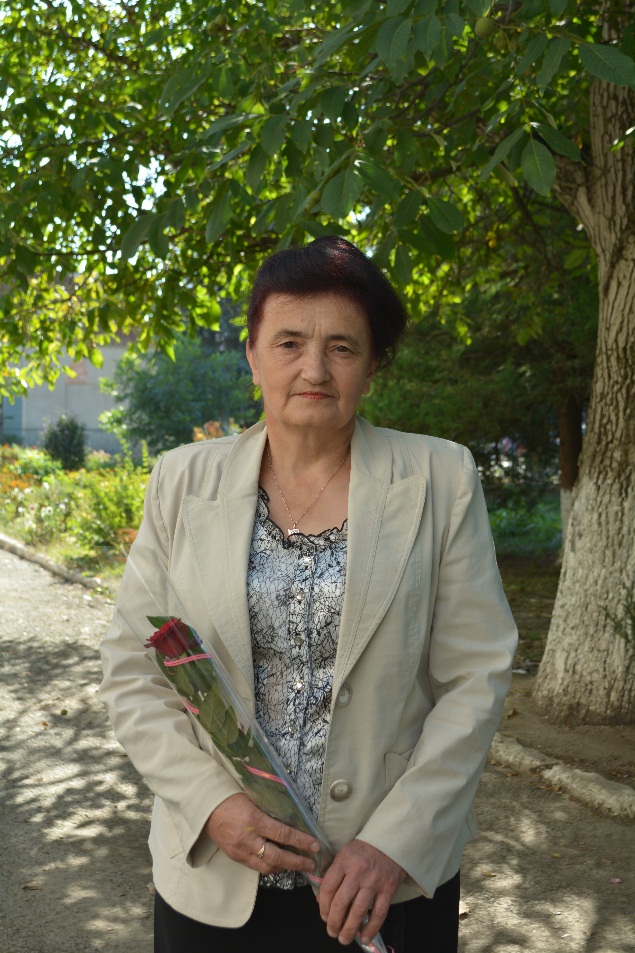 З досвіду роботи учителя української мови і літератури Коропецької загальноосвітньої школи  I-III ступенів Монастириського району
Мужів Марії Михайлівни
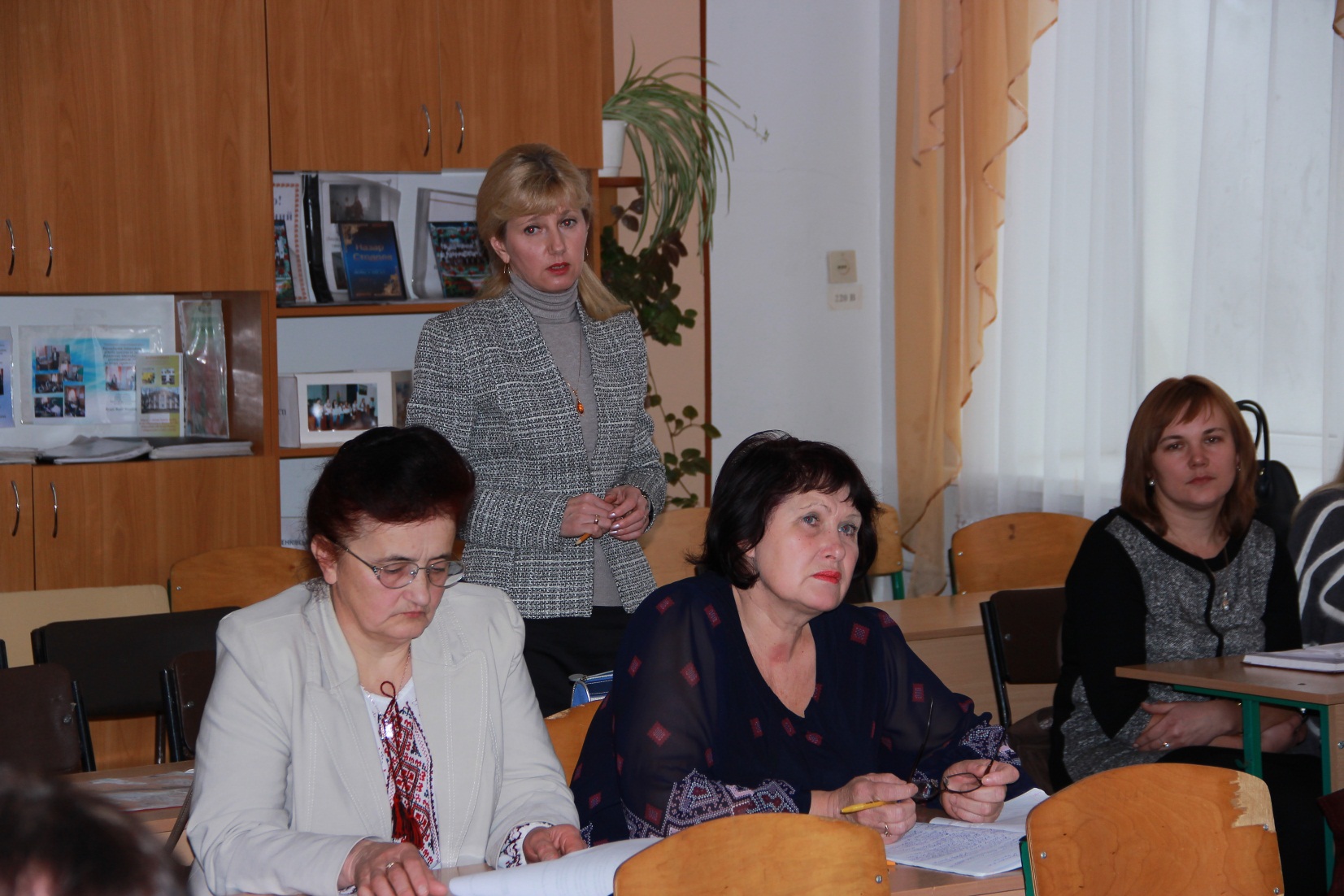 Учитель української мови та літератури Коропецької ЗОШ І-ІІІ ступенів Мужів М.М. 
1978 – закінчила філологічний факультет Чернівецького державного університету
Педагогічний стаж – 45 років
Спеціаліст вищої кваліфікаційної категорії
Звання – “старший учитель”
Відмінник освіти України
Керівник міжшкільного методоб’єднання вчителів -словесників.
Життєве кредо
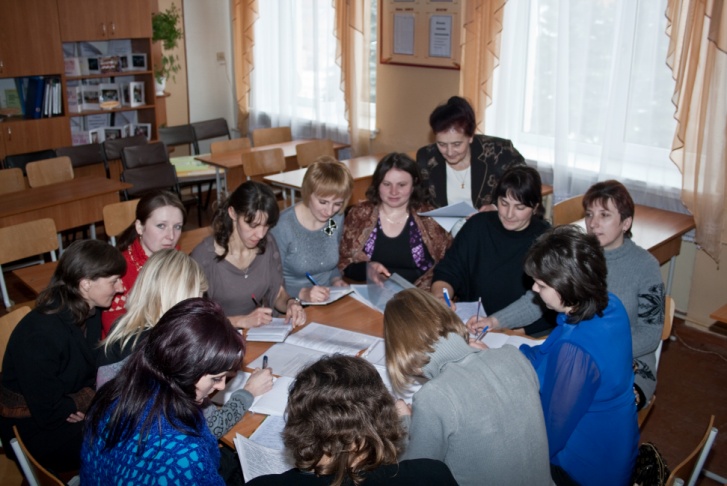 Робити добро людям і в кожній справі
залишати часточку серця.
             А.Мирошниченко
Педагогічне кредо
Навчаючи інших, ми вчимося самі.
                      Сенека
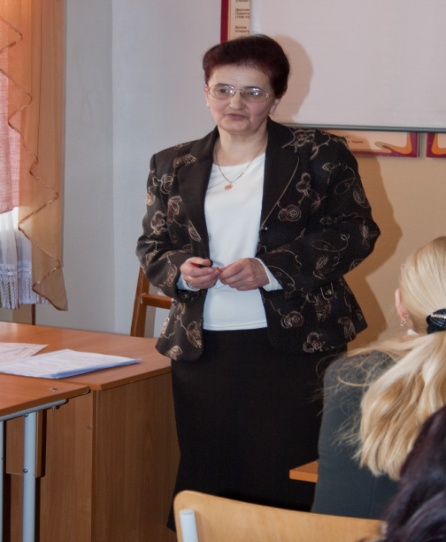 Актуальність проблеми
          Створення умов для розвитку особистості і творчої самореалізації кожного громадянина України, вихованні покоління людей, здатних ефективно працювати і навчатися протягом життя, оберігати й примножувати цінності національної культури та громадянського суспільства (НАЦІОНАЛЬНА ДОКТРИНА РОЗВИТКУ ОСВІТИ)           
             Переосмислення ролі вчителя у процесі модернізації системи освіти, яка потребує високої професійної компетентності педагога, його готовності до співробітництва і співтворчості зі своїми учнями.
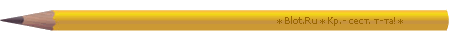 Розвиток інтелектуальних здібностей реалізую через діяльнісно-змістову лінію Програми з української мови, а саме:
 виділення в об’єктах  ознак і властивостей, знаходження  серед них основних,   другорядних; 
порівняння й зіставлення, аналіз, синтез, узагальнення, оцінювання, класифікація; 
 здійснення пошуку, уміння здобувати  інформацію з різноманітних джерел
Ідея  досвіду  базується  на положеннях  праць
О.Пометун
Л.Пироженко
Г.Сазоненко
Г.Сиротенко
О.Пєхота
Інтерактивне навчання - це специфічна форма організації пізнавальної діяльності учнів, яка має передбачувану мету - створити комфортні умови навчання, за яких кожен учень відчуває свою успішність, інтелектуальну спроможність, здатність працювати з матеріалом різного характеру, використовувати здобуті знання для розв’язання навчального завдання.
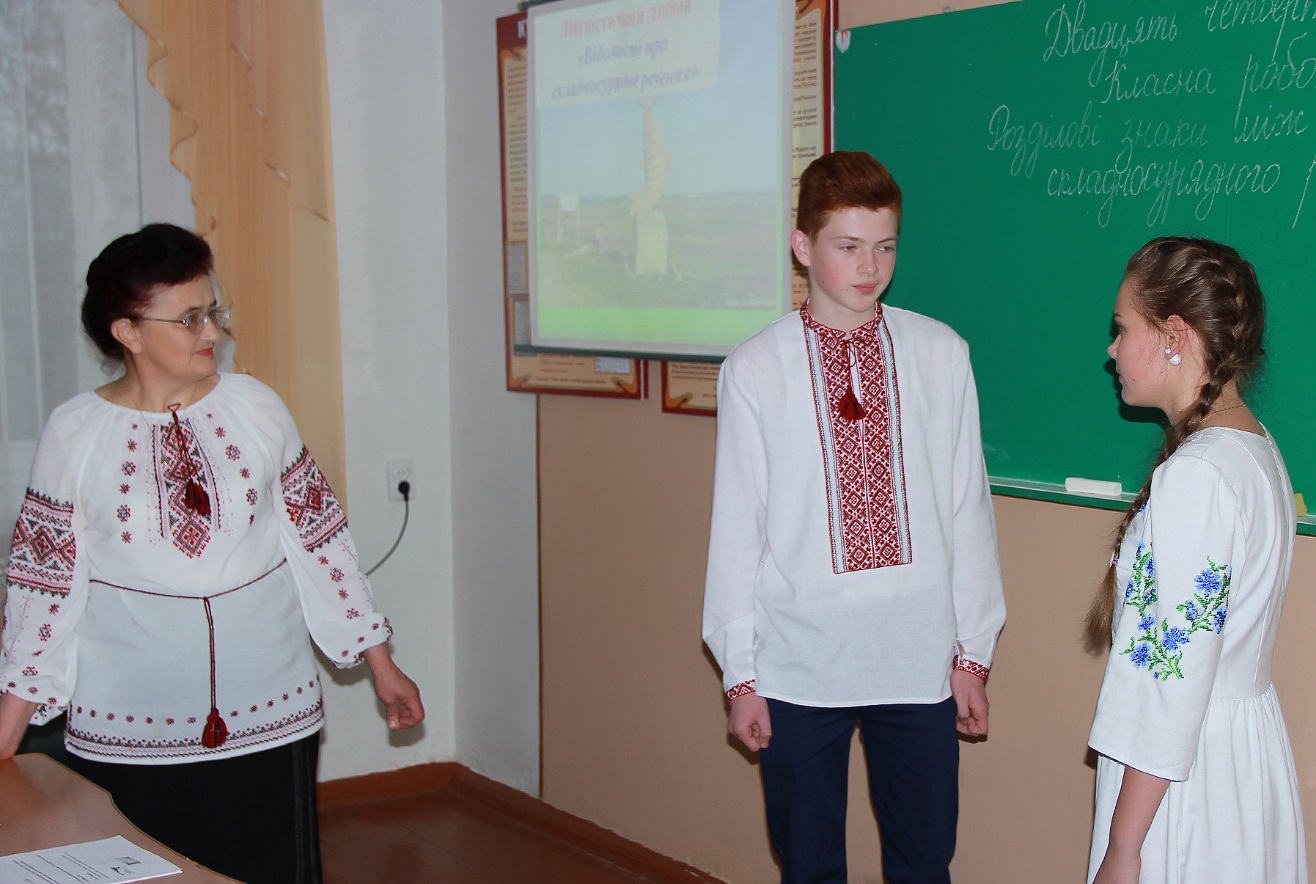 Етапи розвитку інтелектуальних здібностей
Методи та прийоми організації інтерактивного навчання
Метод 
кооперативного
 навчання
Метод 
колективно-групового
 навчання
Метод 
ситуативного 
моделювання
Метод 
опрацювання 
дискусійних 
питань
П    р    и    й   о    м    и
мікрофон
імітаційні ігри
займи позицію
робота в парах
ротаційні трійки
мозковий штурм
розігрування ситуації за ролями
дискусія
робота в малих групах
навчаючи -  учусь
“Так – ні”
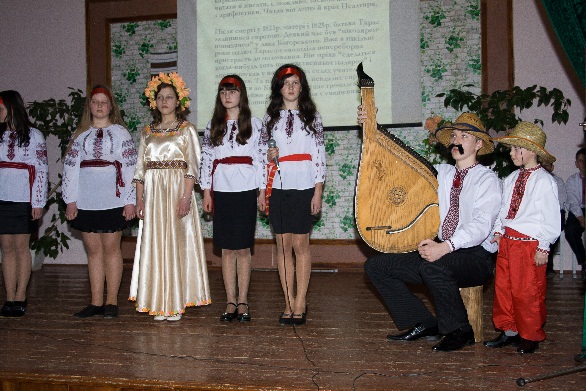 ажурна пилка
“Метод Прес”
акваріум
незакінчені речення
Структура уроку із застосуванням інтерактивних технологій
Інтерактивні прийоми, які використовую для  мотивації навчальної діяльності
мозковий штурм
мікрофон
картинна галерея
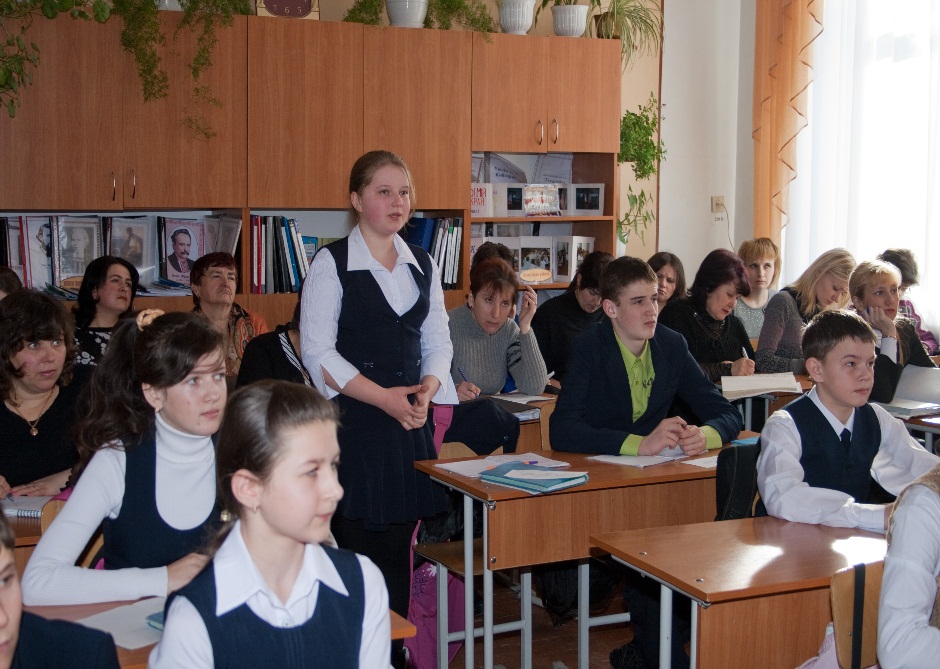 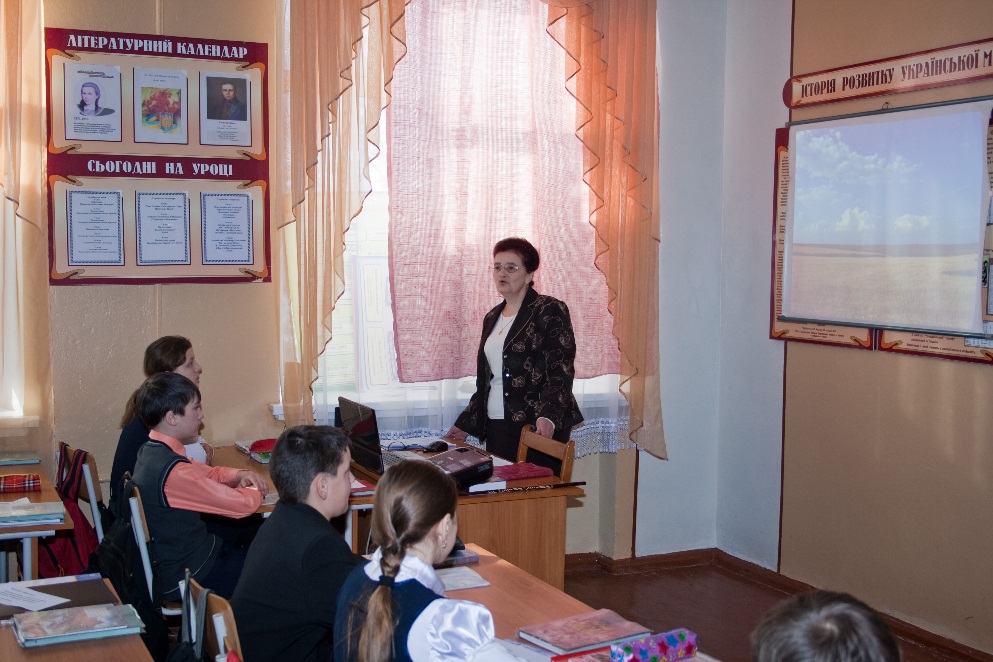 Інтерактивні прийоми, з допомогою яких перевіряю виконання домашньої роботи
лінгвістич-
ний двобій
бліц-опитуван-
ня ланцюжком
«так – ні»
"вірю – 
не вірю"
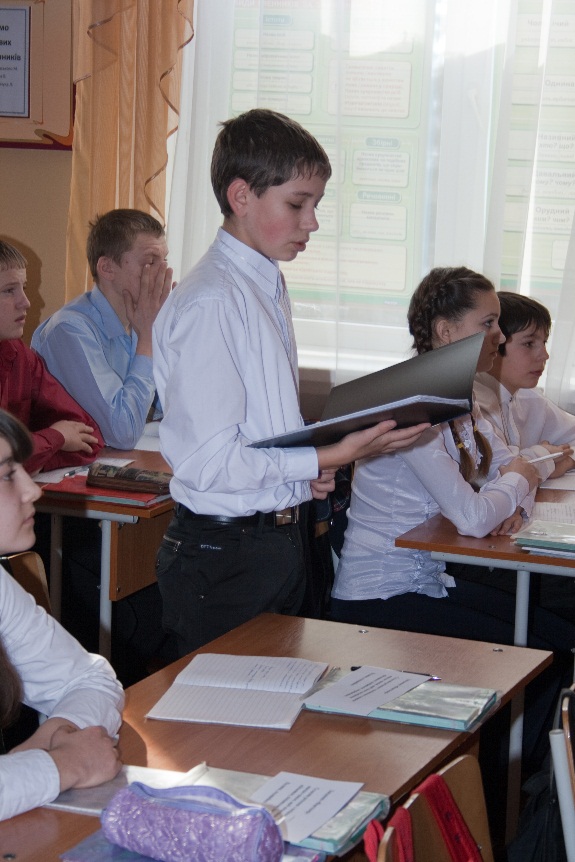 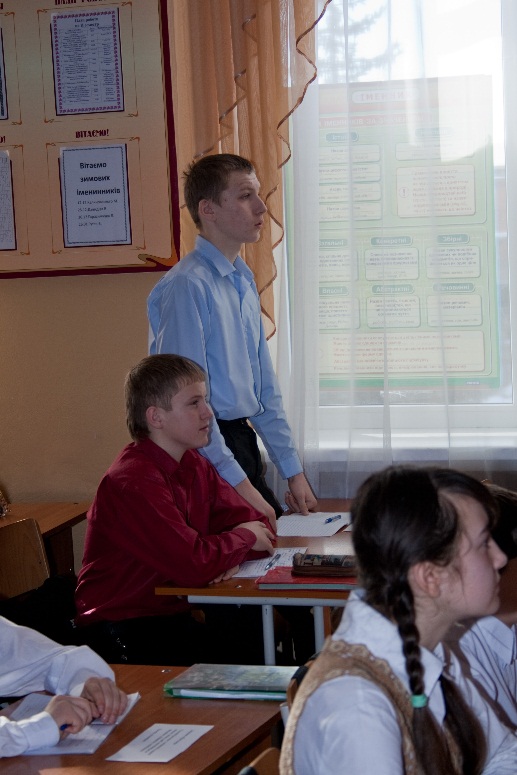 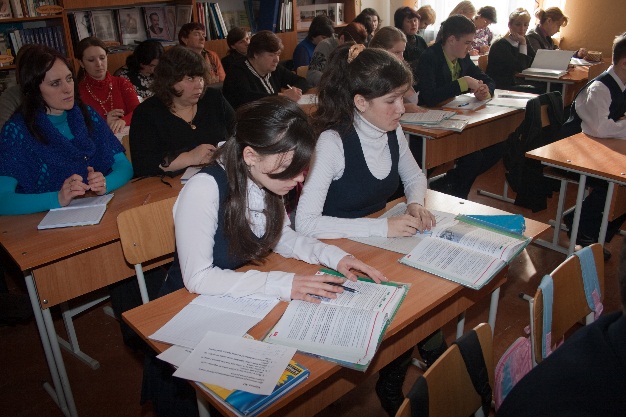 Інтерактивні прийоми, що використовую для вивчення нового матеріалу
" павучки"
діалог Ривіна
«навчаючи-учусь»
опорні схеми
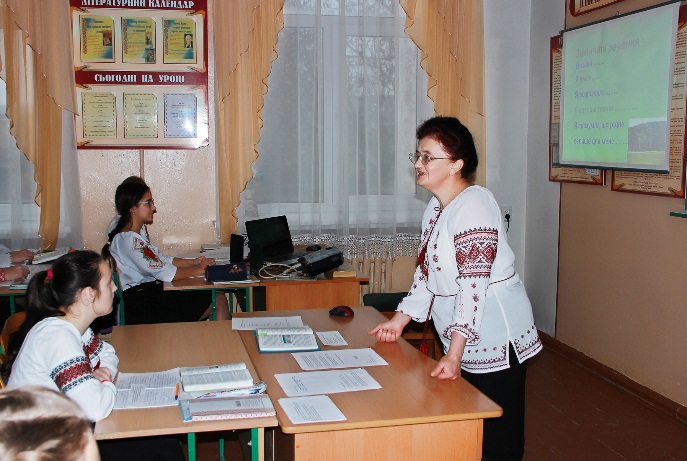 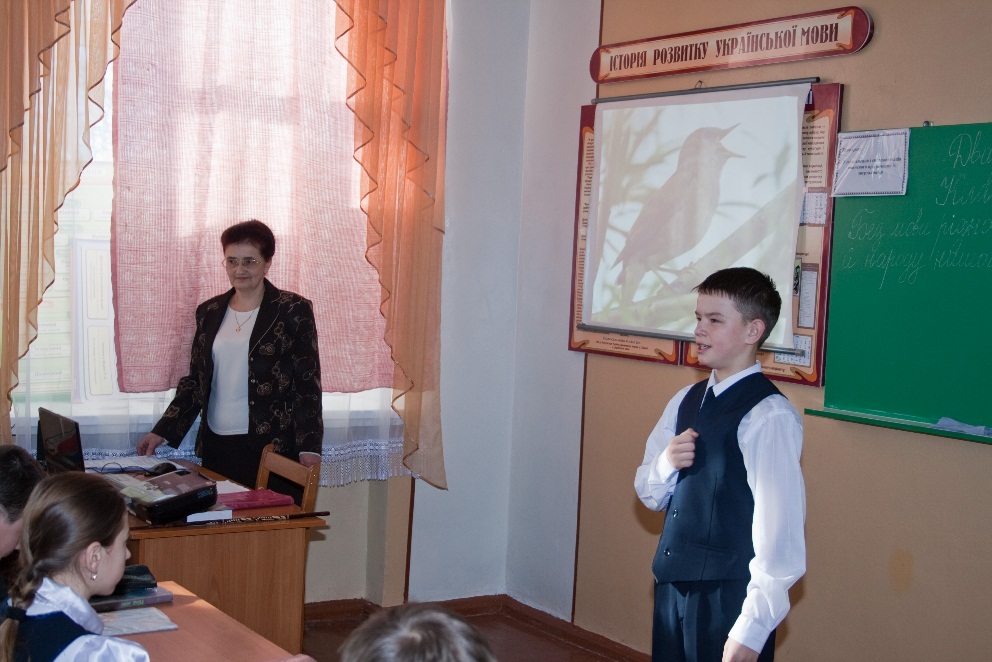 Методичні прийоми інтерактивного навчання, які застосовую для   узагальнення та систематизації знань:
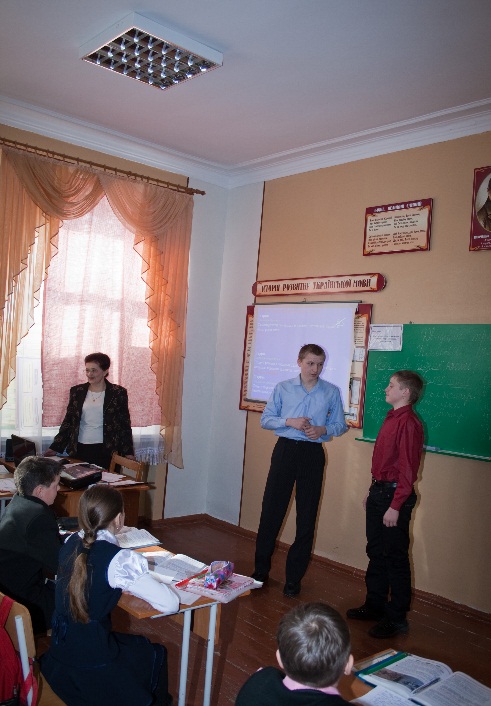 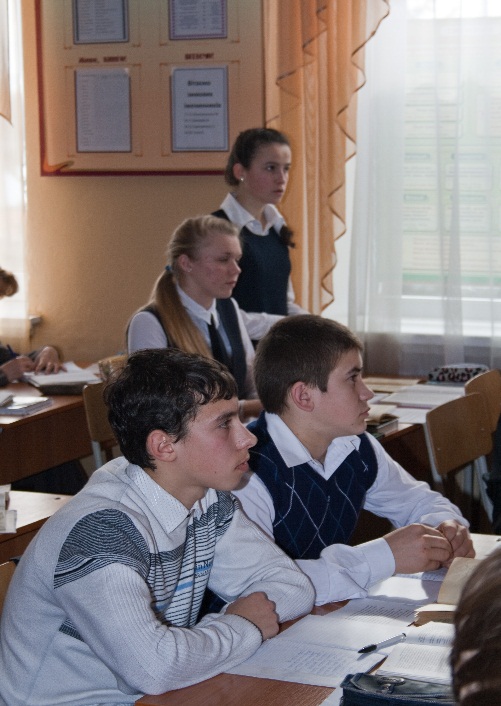 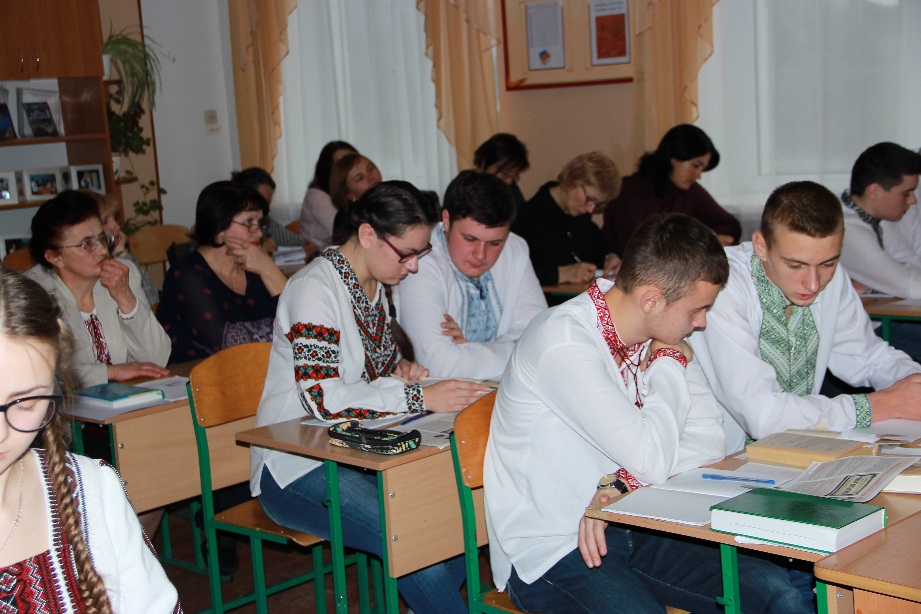 Використання інтерактивних методів 
на уроках сприяє:
Динаміка зростання успішності
Позакласна робота з української мови та літератури
Тематичні виховні заходи
Робота з філологічно обдарованими учнями
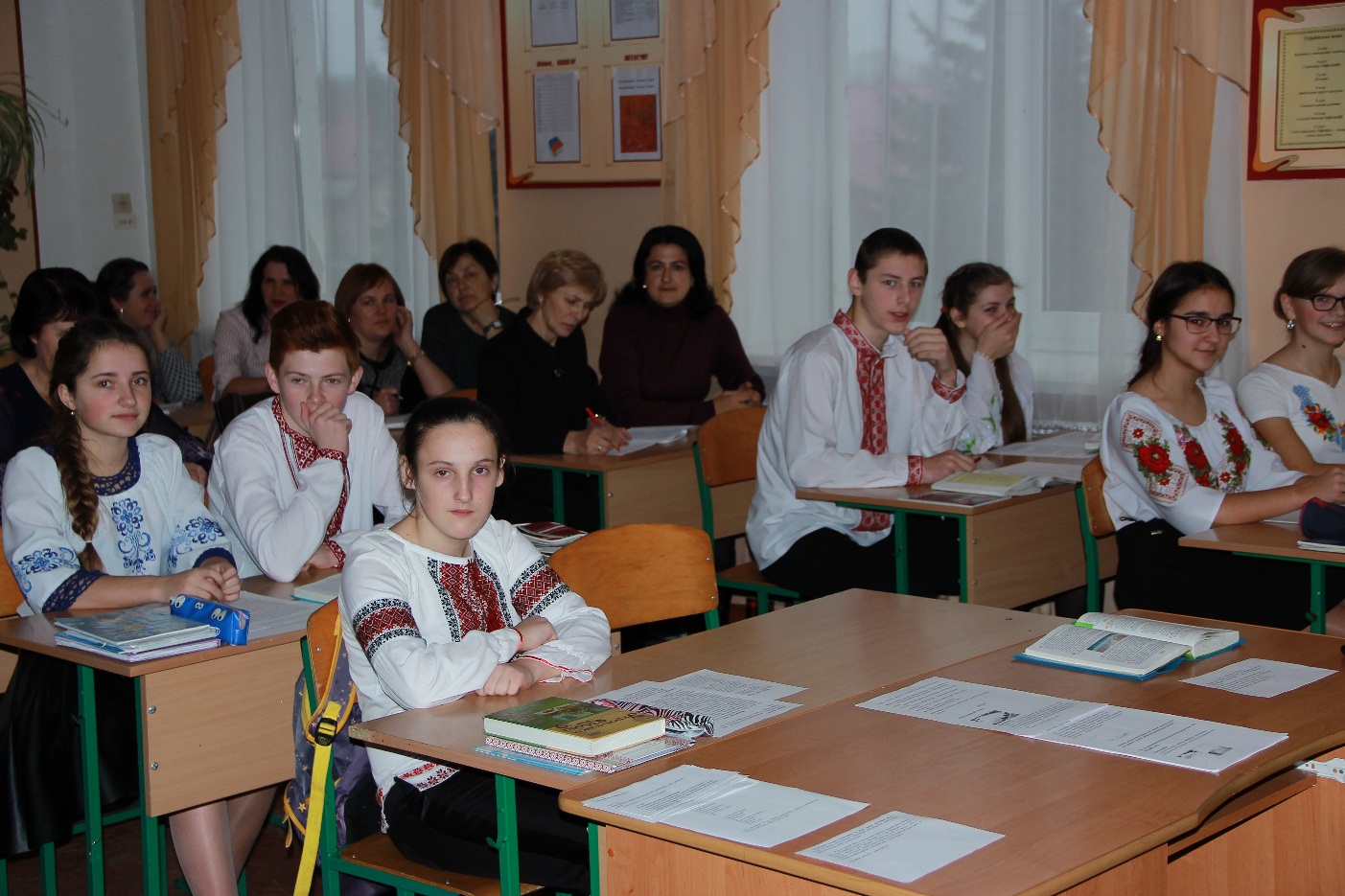 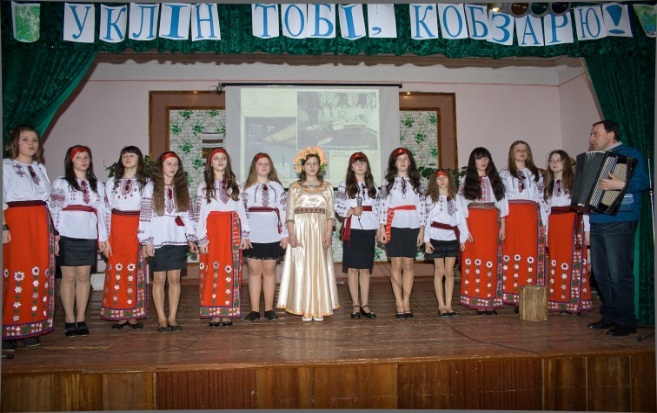 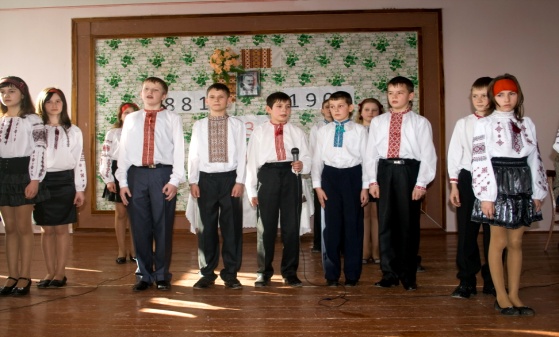 Дослідницька 
робота
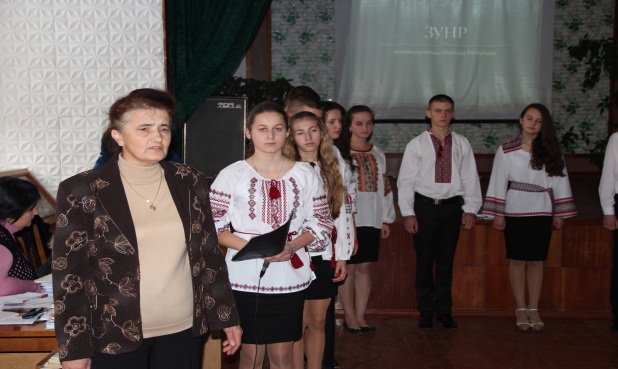 Тижні рідної мови
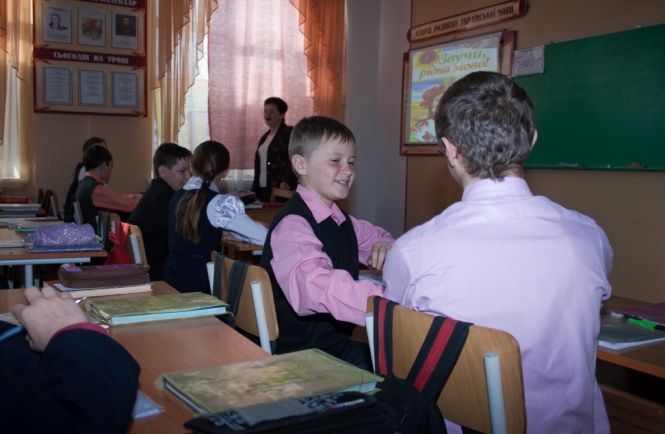 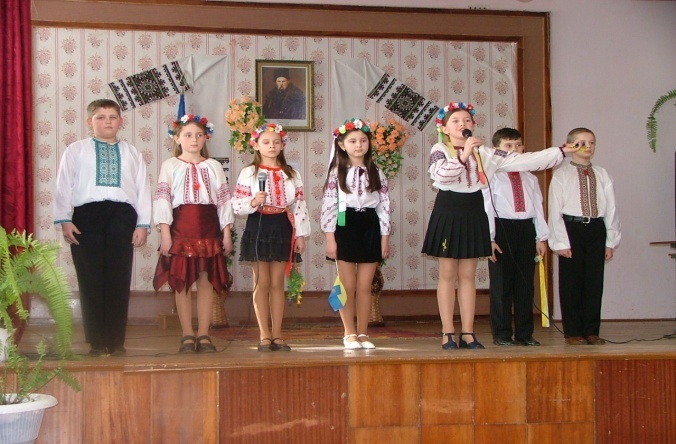 Успіх учителя в успіхах учнів
2010 – 2011 н.р
2011 -2012 н.р
Гутей Володимир – учень 8-А класу, І місце ІІ етапу конкурсу ім. П.Яцика.
2. Гудзовська Тетяна – учениця 8-А класу, І місце ІІ етапу олімпіади з української мови і літератури.
3. Бойків Олександр – лауреат ІІІ етапу конкурсу «Патріотична поезія і проза»
Василик Зоряна – учениця 10 класу, І місце в ІІ етапі конкурсу ім. П. Яцика.
2. Гудзовська Тетяна – учениця 7-А, 
І місце в ІІ етапі олімпіади з української мови і літератури.
3. Мар'яш Оксана – учениця 7-Б класу, І місце в ІІ етапі мовно-літературнгого конкурсу 
ім. Т.Шевченка.
4. Бойків Олександр – переможець 
ІІІ етапу конкурсів « Патріотична поезія і проза », «Тарасовими шляхами»
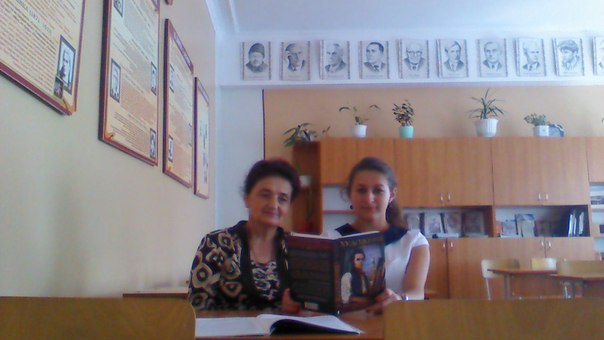 2012 – 2013 н.р
2013 -2014н.р
1. Гудзовська Тетяна – учениця 10 класу, І місце ІІ етапу, ІІ місце ІІІ етапу олімпіади з української мови і літератури; І місце в ІІІ етапі мовно-літературнгого конкурсу 
ім. Т.Шевченка.
Гудзовська Тетяна– учениця 9 класу, І місце в ІІ етапі конкурсу ім. П. Яцика.
2. Гудзовська Тетяна – учениця 9класу, 
І місце в ІІ етапі олімпіади з української мови і літератури.
2014 – 2015 н.р
1. Гудзовська Тетяна – учениця 10 класу, І місце ІІ етапу, ІІ місце ІІІ етапу олімпіади з української мови і літератури; ІІІ місце в ІІІ етапі мовно-літературнгого конкурсу 
ім. Т.Шевченка.
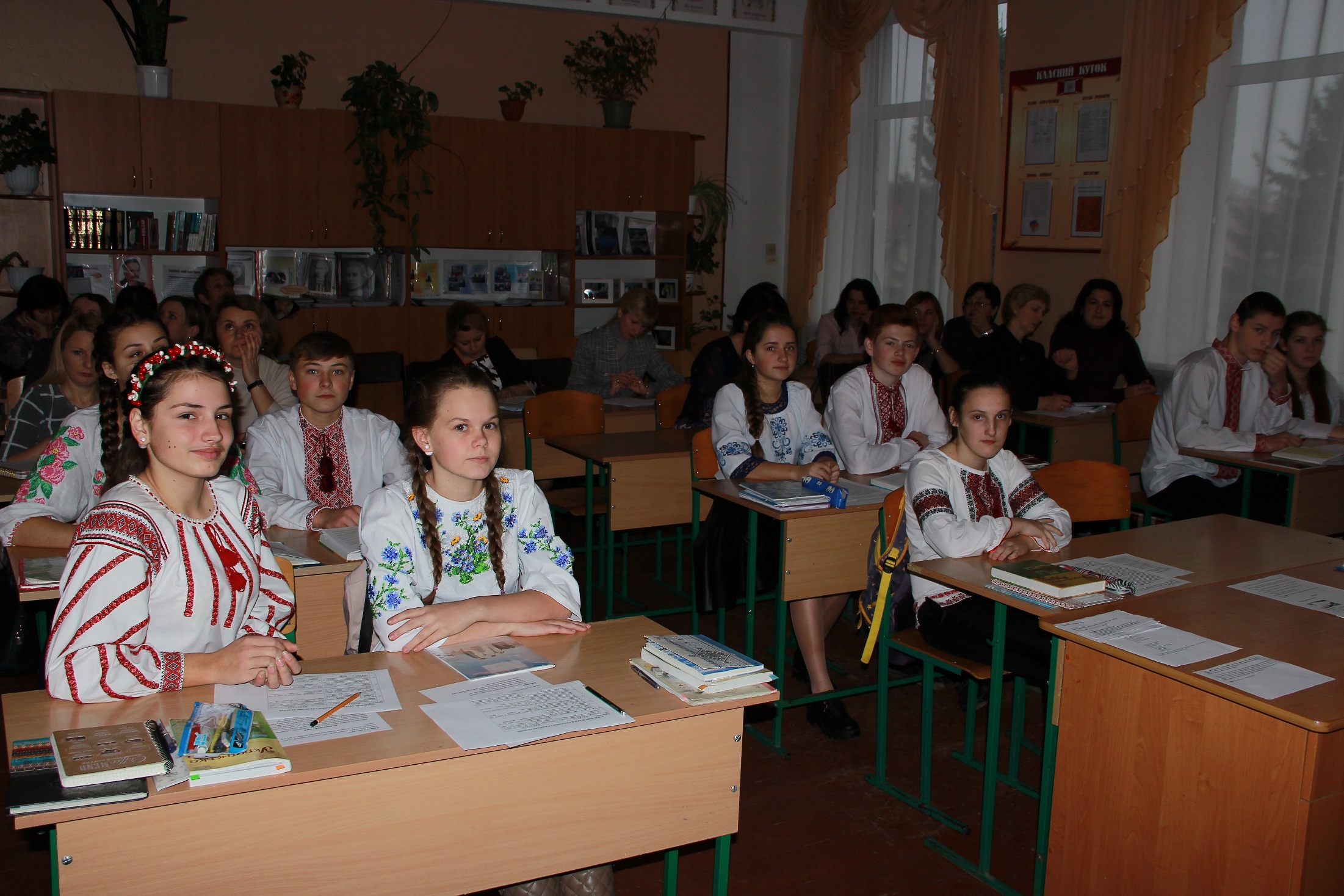 2015 – 2016 н.р
2016 – 2017 н.р
1. Данчук Галина   –     учениця 8 класу, І місце ІІ етапу олімпіади з української мови і літератури, , І місце ІІІ етапу олімпіади з української мови і літератури,
1. Данчук Галина   –     учениця 8-А класу, І місце ІІ етапу олімпіади з української мови і літератури, , ІІ місце ІІІ етапу олімпіади з української мови і літератури,
Участь у методичній роботі
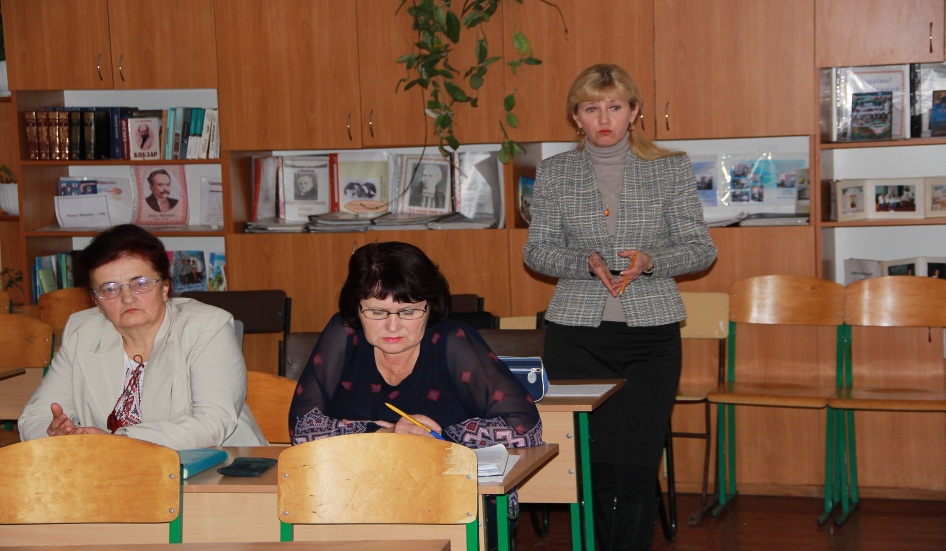 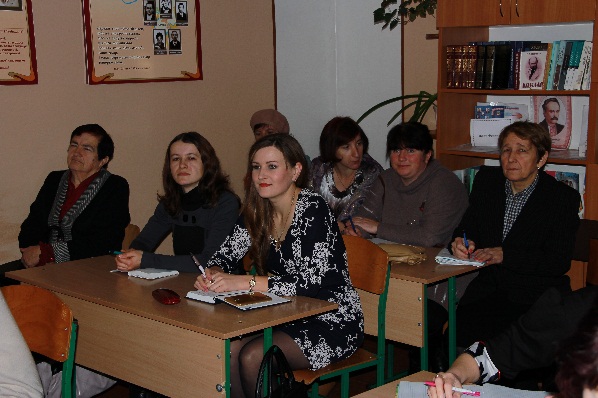 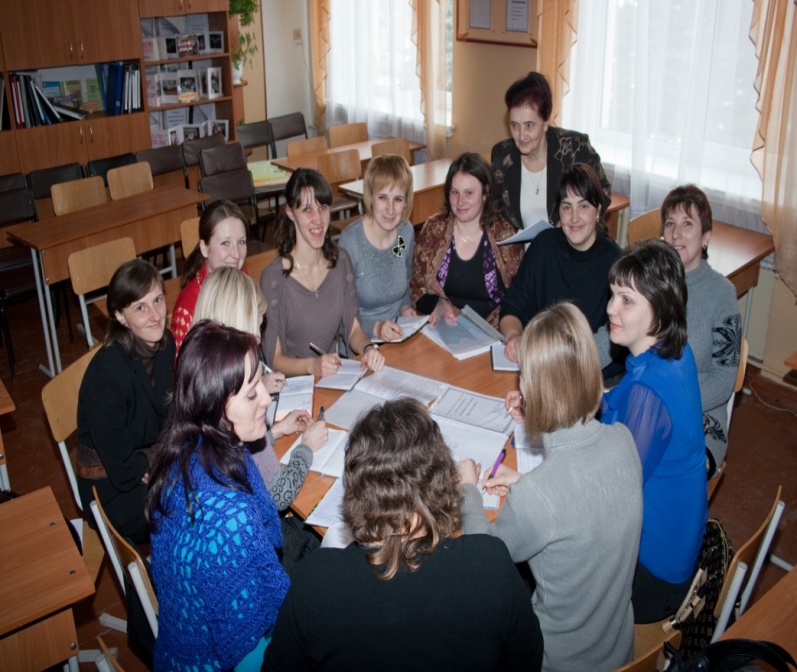 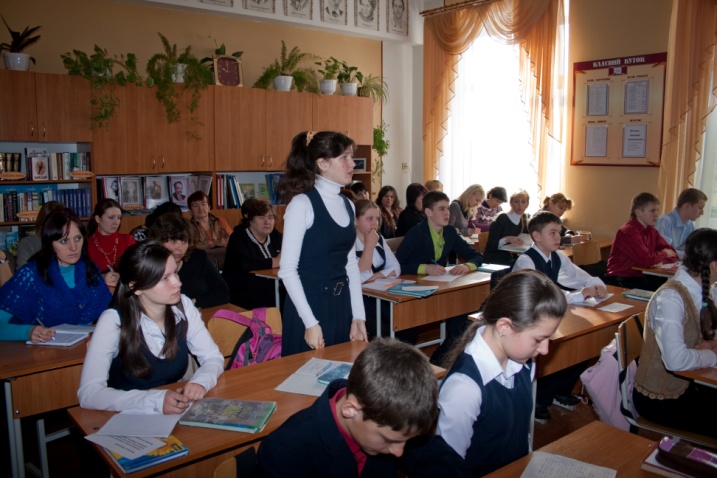 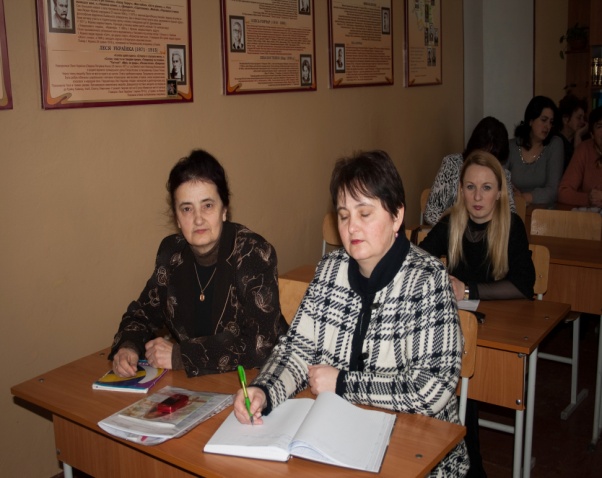 Засідання школи
молодого   педагога
Вісті з відкритого уроку
Учасник Всеукраїнського конкурсу «Найкращий конспект уроку з позакласного читання у 5-9 класах загальноосвітніх навчальних закладів у 2012-2013 навчальному році»
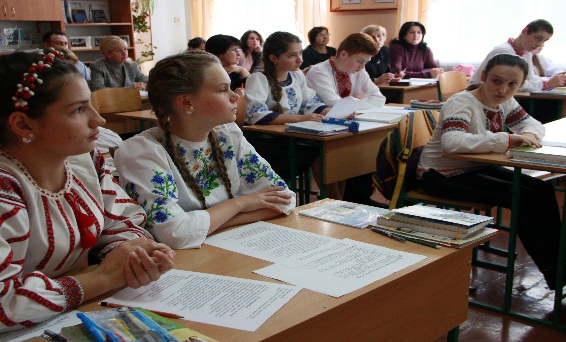 Засідання міжшкільного 
методоб’єднання
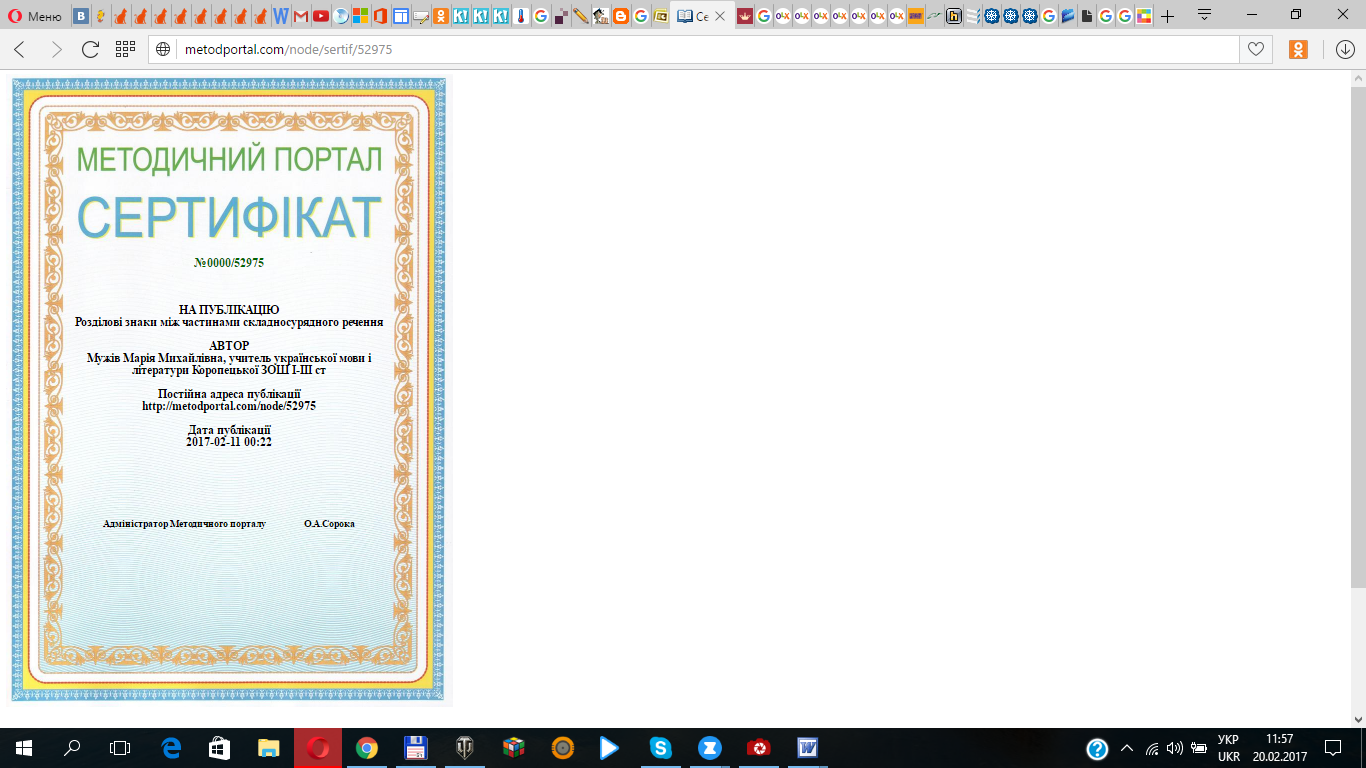 Веб-публікації
Публікації на Методичному порталі
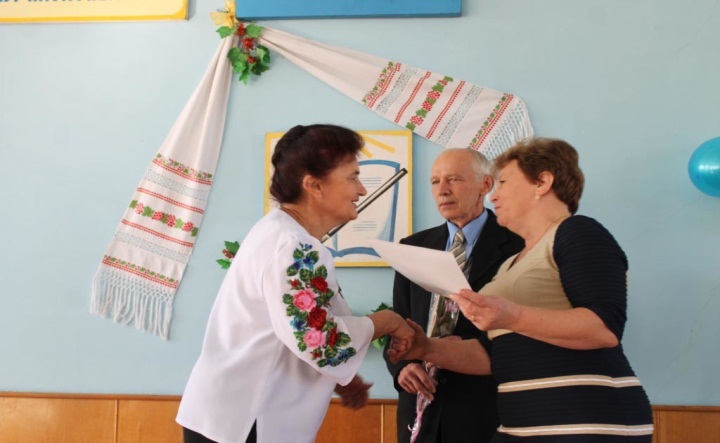